Valuation TheoryFor Business Brokers
Georgia Association of Business Brokers 
October 2018 Fall Conference

Dan Browning, JD, MAFF, ABAR
DB Consulting, Inc.
Copyright 2018 DB Consulting, Inc.
Required Disclaimer
This presentation is for educational purposes only.
 
Anything discussed herein cannot be used against me in a litigation setting. 
 
Examples have been changed to protect the innocent (and not so innocent).
Copyright 2018 DB Consulting, Inc.
Approaches To Value
Asset or Cost Approach – infrequent
 
Market Approach – comparable transactions
 
Income Approach – single-period capitalization or multi-period discounted cash flow
Copyright 2018 DB Consulting, Inc.
Market Approach
Value based on the amount at which other similar companies have been sold
Copyright 2018 DB Consulting, Inc.
Market Approach
The theoretical underpinning is the principle of substitution, in that a hypothetical, disinterested, financially motivated willing buyer can evaluate many possible targets for acquisition and will not pay more for one particular business than for another comparable, similarly situated business.
Copyright 2018 DB Consulting, Inc.
Market Approach
MARKET APPROACH STEPS

1)	Determine the Company’s revenues (adjusted if necessary)
Copyright 2018 DB Consulting, Inc.
Market Approach
MARKET APPROACH STEPS

Determine the Company’s revenues (adjusted if necessary) 
Research the market for comparable transactions and price to revenues ratios
Copyright 2018 DB Consulting, Inc.
Market Approach
MARKET APPROACH STEPS

Determine the Company’s revenues (adjusted if necessary) 
Research the market for comparable transactions and price to revenues ratios
Apply the price to revenues ratio to the company’s revenues figure to calculate business value
Copyright 2018 DB Consulting, Inc.
Market Approach
Derive ratios from the similar transactions

Price to Gross Revenues/Sales

Price to Earnings/Seller’s Discretionary Earnings/Owner’s Cash Flow/EBITDA
Copyright 2018 DB Consulting, Inc.
Market Approach
WATCH OUT!

Different databases have different measures of “earnings” – can’t simply use Price/Earnings from all databases combined, must identify each one
Copyright 2018 DB Consulting, Inc.
Market Approach
I like to analyze the ratios to find which is most internally consistent and use that one rather than blindly averaging all outcomes, if there’s a big disparity in internal consistency. 

Could do regression analysis, or something simpler like Coefficient of Variation – standard deviation divided by mean – easy enough in Excel
Copyright 2018 DB Consulting, Inc.
Market Approach
Caution – One Size Doesn’t Fit All


It’s not as simple as “3X Owner’s Cash Flow”

Multiples can vary widely across industry sectors
Copyright 2018 DB Consulting, Inc.
Market Approach
Caution – One Size Doesn’t Fit All

Price/EBITDA examples from DealStats 3Q 2018 (overall median 3.0):
Copyright 2018 DB Consulting, Inc.
Market Approach
Caution – One Size Doesn’t Fit All

Price/EBITDA examples from DealStats 3Q 2018 (overall median 3.0):


Information 11.1					Health Care and Social Assistance 6.4 
Mining and Gas Extraction 8.6		Construction 4.0
Wholesale Trade 5.6				Retail Trade 4.0
Transportation 3.8				Accommodation and Food Service 2.5
Copyright 2018 DB Consulting, Inc.
Market Approach
Sources of transaction data

Deal Stats (Pratt’s Stats) 
BizComps 
Institute of Business Appraisers database
Done Deals
Personal records/history of transactions
Others?
Copyright 2018 DB Consulting, Inc.
Income Approach
The value of the business developed under an Income Approach creates a value inclusive of all tangible and intangible assets of the company.
Copyright 2018 DB Consulting, Inc.
Income Approach
In theory, whatever operating assets are required to generate the earnings are included in the value developed from applying the appropriate capitalization rate.
Copyright 2018 DB Consulting, Inc.
Income Approach
Principle is Return On Investment

Buyers are looking for a return on their investment that matches the degree of risk inherent in the investment.
Copyright 2018 DB Consulting, Inc.
Income Approach
Riskier investments require higher returns. 

Investing (buying) a small private company is inherently riskier than buying shares of stocks in large, publicly traded companies.
Copyright 2018 DB Consulting, Inc.
Income Approach
Typical Rates of Return

Certificates of deposit 					1%
US treasury bonds 						2%
Mutual funds/public stocks	 		8-9%
Established convenience store		???%
	(This is the question!)
Venture capital funding 				25% 
Startup tech companies 				30-35%
Copyright 2018 DB Consulting, Inc.
Income Approach
One of the keys to developing a reliable, reasonable value for the business is choosing the correct earnings base.
Copyright 2018 DB Consulting, Inc.
Income Approach
Two steps to address when selecting a reasonable estimate of earnings

Selecting the level of earnings

Forecasting the most reasonable estimate of stable earnings into the future.
Copyright 2018 DB Consulting, Inc.
Income Approach
The earnings base is capitalized to develop a value for the ongoing business. 

Single Period Capitalization – if earnings are stable, build up a cap rate and apply it to a representative level of earnings 

Discounted Cash Flow – if earnings are not stable, forecast several years of revenue and discount back to present value
Copyright 2018 DB Consulting, Inc.
Income Approach
Capitalization Rate or Discount Rate?

Typically, you “build up” a discount rate first

Cap rate is discount rate minus growth rate

Formula: c = k – g
Copyright 2018 DB Consulting, Inc.
Income Approach
Income Approach Steps

1) Estimate the net cash flow
Copyright 2018 DB Consulting, Inc.
Income Approach
Income Approach Steps

1) Estimate the net cash flow

2) Select the appropriate rate of return (capitalization rate)
Copyright 2018 DB Consulting, Inc.
Income Approach
Income Approach Steps

1) Estimate the net cash flow

2) Select the appropriate rate of return (capitalization rate)

3) Apply the cap rate to the cash flow to calculate business value
Copyright 2018 DB Consulting, Inc.
Income Approach
Sources of Rates

Duff & Phelps (used to be Ibbotson)
Copyright 2018 DB Consulting, Inc.
Income Approach
Sources of Rates

Duff & Phelps (used to be Ibbotson)

Pepperdine Private Capital Markets (PPCM) studies
Copyright 2018 DB Consulting, Inc.
Income Approach
Sources of Rates

Duff & Phelps (used to be Ibbotson)

Pepperdine Private Capital Markets (PPCM) studies

“I just know it should be 17%”
Copyright 2018 DB Consulting, Inc.
Income Approach
WATCH OUT!

If you derive a cap or discount rate from info based on publicly traded stocks, you also have to make an adjustment for the lack of marketability of your subject company vis-à-vis the public companies. 

This doesn’t have to apply for the Market Approach, as long as you’re using data from smaller, privately owned companies.
Copyright 2018 DB Consulting, Inc.
Common Adjustments to Income(Briefly – More To Come Next Hour)
Owner’s/Manager’s Salary – could be too high or too low
Family member “salaries”
Automobiles 
Travel 
Rent to related party – again, could be too high or too low
Personal/Family Insurance 
Meals and Entertainment 
Unrelated/Non-Business Assets 
Others?
Copyright 2018 DB Consulting, Inc.
Justification of Purchase Pricea/k/a “Sanity Check”
Copyright 2018 DB Consulting, Inc.
Value Worlds(A Term Borrowed From Rob Slee)
Fair Market Value

Most common value for business appraisers to use 

“Price at which business would change hands between a hypothetical willing buyer and a willing seller, neither being under any compulsion and both having knowledge of the facts” 

Also “financial value” – a buyer who’s coming in fresh and will have the economic benefits of the business
Copyright 2018 DB Consulting, Inc.
Value Worlds
Strategic or Synergistic Value

Buyer is engaged in similar lines of business as the target company being acquired. 

Buyer is willing to pay a premium over and above fair market value, with the expectation that the combined synergies of the two entities would yield a greater economic benefit to that particular purchaser than to a hypothetical fair market value purchaser.
Copyright 2018 DB Consulting, Inc.
Value Worlds
Banks

Will lend only on Fair Market Value, not on Strategic Value

If the company is appraised on FMV but the purchase price exceeds FMV, could be tricky
Copyright 2018 DB Consulting, Inc.
Value Worlds
Brokers

You want to get something approaching Synergistic or Strategic Value for your Selling Client, and… 

You want to pay something approaching Fair Market Value for your Purchasing Client.
Copyright 2018 DB Consulting, Inc.
Questions?
Dan Browning
DB Consulting, Inc.
dan@dbconsultinginc.com
404.932.9960
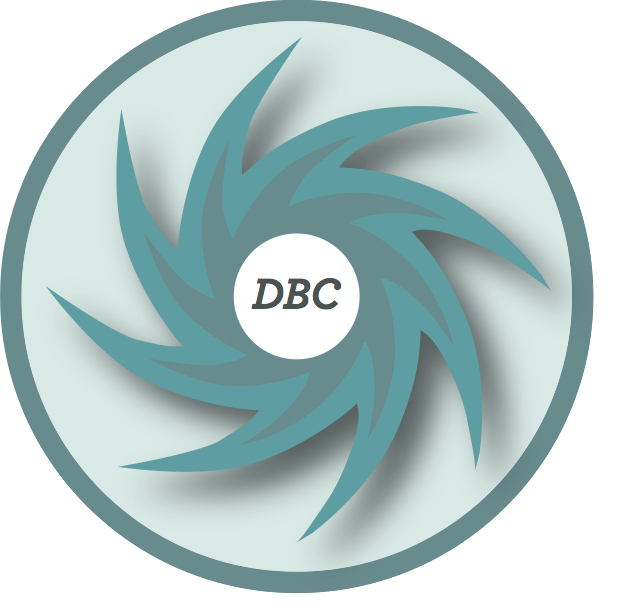 Copyright 2018 DB Consulting, Inc.